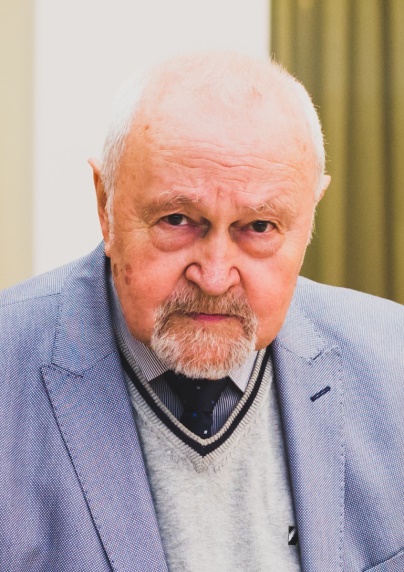 Psihopatologia maniei în perspectivă evoluționist culturală					Prof.M.Lăzărescu, 					             Bucureşti Iunie 2023
1
Tulburarea maniacală a fost pregnant descrisă din antichitate, fiind de pe atunci polarizată cu cea melancolică, într-o interpretare umoralistă. (care începe seria interpretărilor sale doctrinare) 
	Un text mereu citat e cel al  lui Areteus din Cappadoccia (sec I d.Ch.):

                    “Unii pacienţi cu manie sunt bine dispuşi…ei râd, joacă, dansează 
	ziua şi noaptea

	.... şi se plimbă tacticos prin piaţă cu o ghirlandă pusă pe 
	cap, ca şi cum ar fi fost învingători la vreun joc....
.
	.... dar alții devin furioşi, manifestările lor ajungând lipsite de măsură.
 
       	 ....unii maniacali care sunt inteligenţi şi bine educaţi se apucă să 
	vorbească 	despre astronomie deşi nu au studiat niciodată filosofia 
	sau se consideră poeţi serviţi de muze”.
2
În Europa clasică mania şi melancolia sunt comentate tot polar, dar cu alte argumente, inițial prin modul de manifestare a spiritelor animale:
        
            Melancolie			                           Manie
Spiritele animale sunt obscure, întunecate             Spiritele animale se mişcă continuu, 
     ca un fum gros 			       scânteiază şi iradiază căldură, ca o flacără;
				
      În sec XVIII spiritele animale sunt înlocuite cu „tensiunea nervilor„.
În manie apare o tensiune care 
e dusă la paroxism ca la un 
instrument a cărui corzi vibrează la la cel mai mic zgomot.
Melancolicul nu e capabil să intre în vibrație cu lumea exterioară deoarece fibrele sale sunt destinse, răspund doar la câteva
Creierul melancolicului e umed si rece………….  cel al maniacalului e uscat şi arzător.
3
Sec XX  a adus în discuție reacțiile anormale comprehensive (Jaspers).... depresia de doliu aflându-se printre acestea...iar psihanaliza lui Freud a comentat și ea ”travaliul doliului” în termeni psihodinamici...

       eșec	pierdere, doliu	
      înfrângere

depresie anormală
		
		
                               succes,
...Mania nu a intrat însă în orbita unei  derivări reactive;.. se comentează doar o reacție euforică circumstanțială
veselie
4
Pe parcusul sec XX  Boala Maniaco Depresivă a fost etichetată până la DSM-III (1980) ca psihoză endogenă – în cuplu cu schizofrenia – așa cum o etichetase Kraepelin.

         Fenomenologia a considerat că episoadele depresive și maniacale se cer privite configuraționist, ca „fenomene„ ce au o coherență specifică  - la un pol opus cu ulterioara abordare din DSM-III, prin cumulul unei liste de itemi.

         Merită reținută și interpretarea fenomenologică a stării maniacale – Binswanger - care face trimitere metaforică la „temporalitatea săltăreață a ritmului de dans„...., idee ce ar putea fi reluată, dacă am include printre precursoarele  normale ale maniei și euforia sărbătorilor carnavalești.
5
În ultima parte a sec. trecut în psihopatologie s-au impus definițiile operaționale, prin liste de itemi. Pentru diagnosticul de manie DSM III-5 pretinde ( într-o perspectivă ateoretică):
O perioadă de peste o săptămână în care e prezentă continuu o:
 1/: Dispoziţie (mood) elevată, expansivă sau iritabilă anormală...și.. 2/ Persistentă activitate orientată spre scop sau energie crescută  + 3 din:
        Grandiozitate			Atenţie distractibilă             
        Somn redus		    	Activitate cu scop
        Logoree	                	                  crescut sau agitaţie
        Fuga de idei			 Implicare în acţiuni 
				       riscante
6
În paralel cu  sistemul DSM III-5 s-a dezvoltat însă și perspectiva     psihopatologiei developmentale (și a ciclurilor vieții) precum și doctrina spectrelor maladive... ultima având în vedere
		           nu doar episodul clinic, ci şi:

				                       
                                                           episod clinic	        profesia predilectă
                 temperamentul                                                                                                      

	                  episoadele sublinice	        hobby-uri	   creativitatea

                                       ... atât la pacient cât şi la rudele de gr.I      

                La Bipolari s-a constatat în familie o crescută creativitate în domeniul artelor      literare (Jamison, Andreasen)
7
Cele două doctrine menționate mai sus susțin ideea continuumului dintre normalitate și psihopatologie...și au ca presupoziție derivarea lor din structuri psihice funcționale normale (anxioase, depresive, expansive, agresiv-conflictuale).. ce au coerența fenomenelor psihice bazale..

       E vorba de structuri neuro psihice de tip modular, care susțin atât  manifestările adaptative și creative,... cât și sindroamele psihopatologice,..în variatele lor grade și forme de manifestare clinică.
8
Acealeși presupoziții le cultivă și doctrina psihopatologiei evoluționiste (și culturale) ce e interesată în plus de:

similitudini între modele comportamentale adaptative ale animalelor  și   .... profilul sindroamelor psihopatologice umane (e.g. hibernare-depresie,... rut – manie..)

             Acestă doctrină consideră boala psihică ca un „experiment natural”.. care evidenţiază tocmai infrastructura unor astfel de modúle psihoantropologice utile (e.g. anxietatea, depresia, suspiciunea, gelozia, etc.).

	Psihopatologia devine astfel sugestivă pentru studierea psihismului specific al omului normal ( a structurilor psihice ce fac posibile sindroamele psihopatologice)
9
Depresia a fost și ea privită prin optica acestei doctrine, în sensul că:
 ... după eșec, înfrângere, epuizare, pierdere, doliu, în normalitate se activează un modul comportamental constând dintr-o retragere inhibată neparticipativă... care e utilă, pentru că ajută la refacerea subiectului.. ..nu doar energetic și afectiv...ci și în direcția reorganizării  strategiilor pentru noi relționări și proiecte, cu  șanse mai bune.. 

      Depresia psihopatologică ar exprima, deci, manifestarea deficitar distorsionată a unei a unei structuri modulare psihice utile.

    O asemenea perspectivă presupune, desigur, circumscrierea sindromului –depresiv - printr-un „nucleu formal„..de tipul unei structuri modulare„.care menține(ca un magnet) o coerență sindromatică  .și nu doar prin liste de itemi (ca în DSM-5).

           Cum ar arăta un astfel de modul  pentru manie?
10
Simptome detectabile prin manifestarea clinică

+ - +	+ - +		 + - +	    	+   - +
+ - +	+ - +		 + - +	    	 +   - +
Vigilitate	vorbire	        comportament		sociabilitate
instinct	cognitie	         motricitate	                afectivitate

        

             dezinhibitie          expansivă            proiecție în viitor



					autovalorizare pozitivă
         tahipsihică	      ergică	


O structură funcțională modúlară pentru episodul maniacal
11
Simptomatologia sindromului maniacal (“itemii”) sunt expresia tulburării menționatei structuri modulare bazale
				
				
		logoree ++	impulsivitate +                	
        agresivitate +	mnezie ++		decizie rapida +              	
        sexualitate ++	curs ideativ ++         instabilitate motorie +            	euforie ++
        vigilitate +++	perceptie +	    miscari rapide ++                    elatie ++
		atentie ++		activitate++		hipersociabilitate
		(hipermobila)               proiecte ++		contact facil

        vigilitate	vorbire		comportament	               	sociabilitate
        instinct	cognitie		motricitate	                  afectivitate
12
Structura modulară ce se exprimă în simptomele sindromului maniacal standard, e desigur aceeași ce se manifestă în variate intensități ale acestuia, în formele sale clinice și în cadrul comorbidităților.
Hipomanie
Manie agitata
Manie iritabila
Episod standard
Episod schizomaniacal
Episod maniacal delirant
13
În spiritul doctrinei evoluționist culturale, se poate considera deci, că mania – la fel ca și depresia și alte tulbrări psihice - derivă din modelede comportament normale
       în urma unui deficit al psihismului care..
      .permite o exprimare simplificată a acestor structuri psihice adaptative,
       ce ajung să  se manifeste rigid și disfuncțional, preluând funcționarea întregului psihism
      În cazul maniei ar fi vorba despre deficitul disfuncțional al grupajului manifestărilor externalizate...prin polarizare cu depresia, care ar exprima disfuncția grupajuui celor internalizate
14
Manifestările externalizate normale și adaptative (din care mania derivă) au la bază schema unei structuri funcționale modulare externalizate

		rut			investigare

					confruntare beligeranta
	teatru de
	comedie

	sărbători oficiale		activitate realizatoare de vârf (creație)
	(carnaval)	
			sărbătoarea succesului (victoriei)
15
O sistematizarea prin polarizarea internalizat/externalizat a fost propusă inițial de Achenbach dar centrată doar pe patologia infanto juvenilă nepsihotică   
      
TB. INTERNALIZATE			EXTERNALIZATE	
dispozitii negative (anxios,  	         dispozitie de elatie agresivă, 
depresive) idecizie, autocontrol	         lipsa de control( „acting out„)	
 excesiv, trăiri obsesiv compulsive	          impulsivitate, tb. de conduită 
          
      Sindroamele maniacale si depresive depășesc însă, în profilul deficitului lor psihic, cazuistica abordată de Achenbach….ele introducând (în formele mai accentuate) un minus în “testarea realității”, prin bradipsihie (tahipsihie) și proiecția excesivă – în cadrul raortărilor situațioale - fie în trecut (depresie) fie în viitor (manie)...
16
În psihopatologia maniei și (depresiei) se manifestă o tendință spre
„de-situaționalizare„ temporală  cu proiecție în viitor sau trecut.
 
                                             Proiecția într-un viitor atoateposibil
      MANIE	     ...( tahipsihie). prezență punctiformă la situație
                                             dezinteres față de trecut
 STRUCTURA  PREZENTULUI  SITUAȚIONAL  TRĂIT  E  PERTURBATĂ
                                               lipsă de speranță în viitor
   DEPRESIE               ...........( bradipsihie).ieșire (anhedonică) din prezent
                                               Centrare pe trecut cu autodepreciere
17
Luarea în considerare în psihopatologia maniei și depresiei a extragerii din prezentul situațional – cu propulsare în viitor și trecut – exprimă o perturbarea trăirii temporalității, fapt ce se manifestă și în periodicitatea și ciclicitatea episoadelor din patologia bipolară.
      Această perspectivă ne amintește de periodicitatea și ciclicitatea rutului și hibernării din biologie,.. doar că, în antropologie ea are alte condiționări.
18
Periodicitatea și ciclicitatea în lumea persoanei umane
	Existența oamenilor dintr-o socio-cultură este ritmică, oscilând perioade de activitate (muncă, luptă) și de odihnă (sărbătoare).


	odihnă + sărbători (istorico-religioase, ale succeselor etc.)
                                       
		          succes (sărbătoare )
	                          eșec

la nivel individual se derulează și o periodicitate a propriilor proiecte, finalizate prin succes/eșec, exersându-se astfel manifestările externalizate ( incluzând comportaentul sărbătoresc) și internalizate.
e
19
Circumscrierea maniei în DSM-5 ignoră hipersociabilitatea gregară, ludică
	

	1.  activitate
	realizatoare       creativitate			2.combativitate
					                   beligerantă

		         ergică
	elatie	tahipsihică	
		
		expansivă		
		
	            dezinhibitie		       euforie contaminantă ludică
	            	 		    3. hipersociabilitate gregară
				    sărbătoare, carnaval, cântec, dans, 				     glume
				    
				         ospăț, alcool, comedie

				         zonă ignorată în DSM-5
20
Derivarea episodului maniacal din modele ( și modúle) comportamentale adaptative - implicând și perturbarea bio-psiho ritmicității antropo cosmice –....
     ....trimite, deci, spre un proces deficitar, de perturbare simplificatoare a organizării și funcționării psihismului în raportările situaționale extrnalizate,
      ce conduce în final la  manifestarea disfuncțională a episodului maniacal
21
Realizarea situațiilor de manifestare externalizată normală
                                solicitări                             solicitări

		stare expansivă		situațională
			
			acțiuni realizatoare            sărbătoare
		
		           combativitate	                  veselie, voie bună	
				                
		     modúlul specific pentru dezinhibiția expansivă


Subiectul dispune de multiple variante de manifestare expansivă, care derivă dintr-un modúl specific...și se pot conjuga cu profilul situației solicitante
22
Episod maniacal
Solicitări minore sau nespecifice declanșează schema formală maniacală dezinhibată, decontexualizând psihismul









Disponibilitățile modulului comportamentelor externalizate, se comasează nediferențiat într-o schemă formală rigidă... a dezinhibiției expansive maniacale
23
În concluzie,

         Investigarea originării și derivării sindromului psihopatologic al maniei, ar merita să nu ignore varietatea existenței persoanei umane,  incluzând ansamblul manifestărilor sale externalizate...ce s-au configurat pe parcursul antropogenezei și istoriei culturale....

        ...între care se înscriu: investigarea, munca realizatorie, confruntarea, euforia succesului și mai ales petrecerile sărbătorești...( uitate de DSM-III-5)
24
Studierea în perspectivă psihopatologică a disfuncției neurotransmițătorilor, a perturbării mecanismelor intrapsihice inconștiente (psihanalitice) ori a destructurări fenomenologice a spațio-temporalității psihismului conștient..
     ...rămân utile...atâta vreme cât nu se ignoră perspectiva mai largă...
        cea  a manifestării ansamblului psihismului specific persoanei umane...inserată într-o lume culturală..
     ..supra căreia operează procesul deficitar al psihopatologiei.


				VA MULTUMESC !!!
25